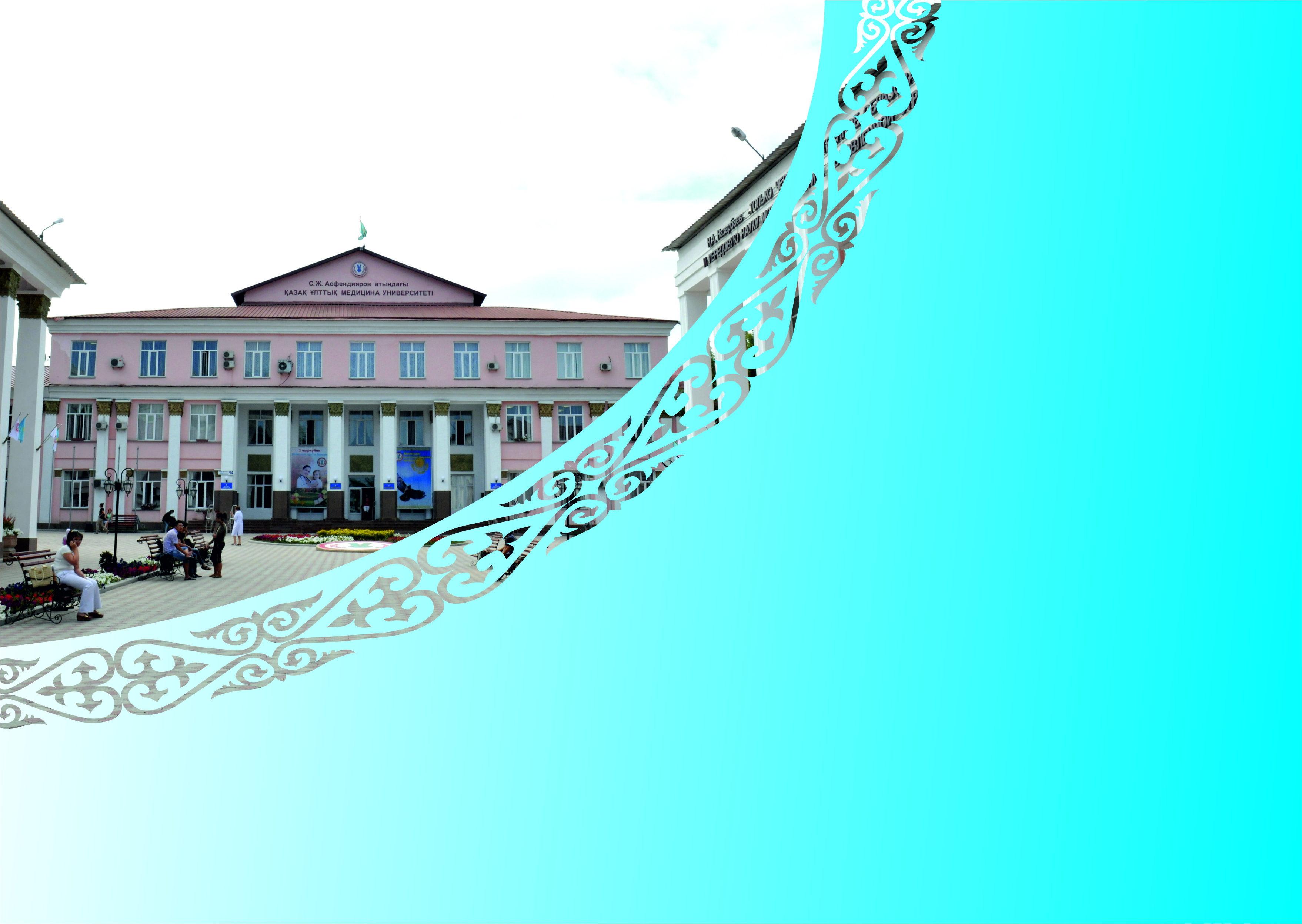 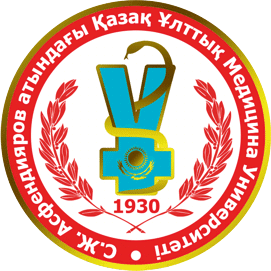 www.kaznmu.kz
БІЛІМ АЛУШЫЛАРДЫ БІЛІМ БЕРУ ҰЙЫМДАРЫНЫҢ ҮЛГІЛЕРІ БОЙЫНША АУЫСТЫРУ ЖӘНЕ ҚАЙТА ҚАБЫЛДАУ ҚАҒИДАЛАРЫ
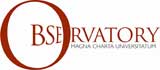 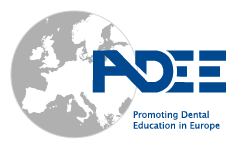 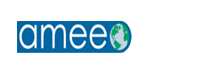 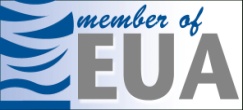 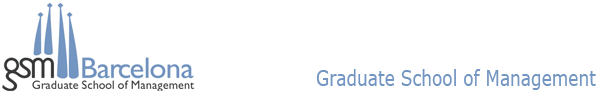 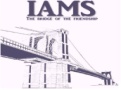 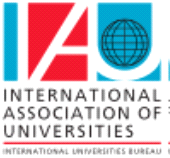 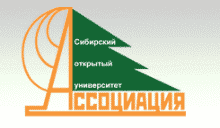 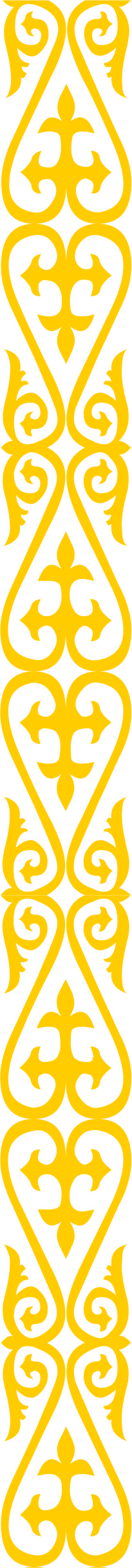 БІЛІМ АЛУШЫЛАРДЫ БІЛІМ БЕРУ ҰЙЫМДАРЫНЫҢ ҮЛГІЛЕРІ БОЙЫНША АУЫСТЫРУ ЖӘНЕ ҚАЙТА ҚАБЫЛДАУ ҚАҒИДАЛАРЫ(Білім және ғылым министрінің 2015 жылғы 20 қантардағы №19 бұйрығымен бекітілген)
Білім беру гранты бойынша білім алатын студент білім беру грантын сақтай отырып басқа ЖОО-ға ауыса алады . 
	
	Жекелеген ЖОО-лар үшін бекітілген білім беру гранты бойынша нысаналы орындарға, сондай-ақ бөлінген квота шегінде педагогикалық мамандықтарға түскен студенттер басқа ЖОО-ға тек ақылы негізде ғана ауыса алады. (п.31.)
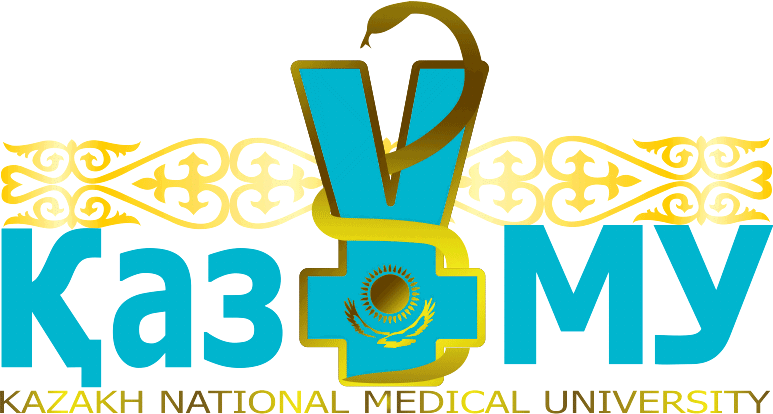 www.kaznmu.kz
ҚазҰМУ-ға бөлінген білім беру грантының квотасы
Шешім жобасы:
Ақпарат назарға алынсын.
20.01.2015ж. ҚР БжҒМ №19 бұйрығында көрсетілген (п.31) ҚазҰМУ-ң 2015-2016 оқу жылының оқу үрдісін ұйымдастыру ережелеріне толықтырылып енгізілсін. 
Жауапты: Абирова М.А. 
Орындалу мерзімі: 01.11.2015 
ҚазҰМУ-ң сайтына ақпаратты енгізу арқылы білім алушыларға жеткізу.
Жауаптылар: Абирова М.А.,  Тян М.А. 
Орындалу мерзімі: 01.11.2015